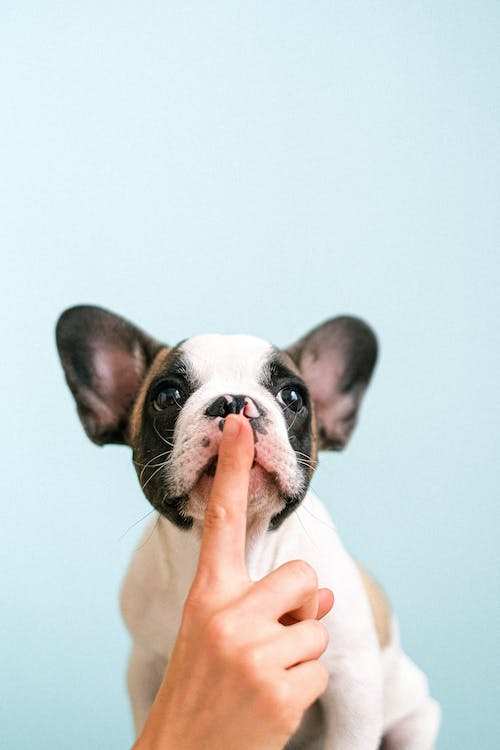 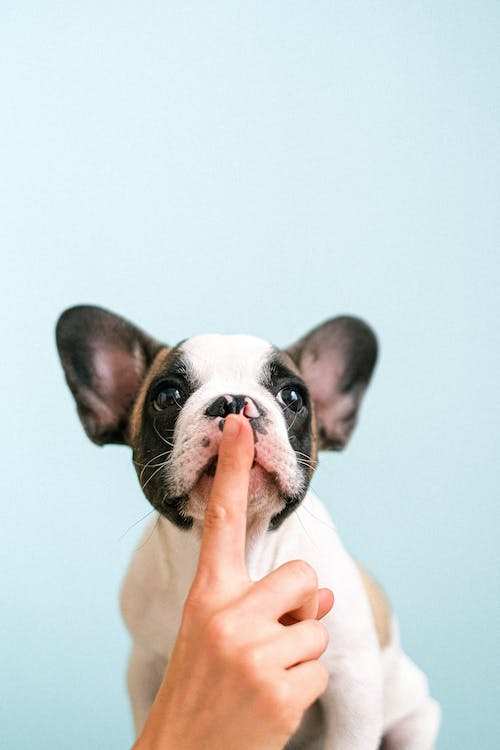 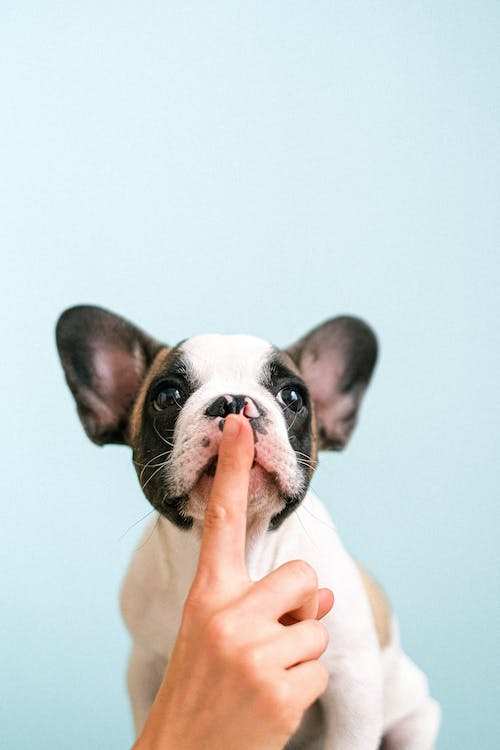 That thing we don't talk about: Facilitating and assessing student collaborative assignments
Averil Bolster & Peter Levrai
University of Turku (Professional) 
University of the Basque Country (Doctoral)
BALEAP Conference, April 2023
Caution! EAP under DEconstruction
University of Warwick
Session Format
Ethics
We’d like to be able to potentially use the Flinga board posts as part of our research.

If you don’t want your discussion group’s comments to be used, please post in grey.

If you would like to participate further in the research project, please complete a consent form at the end of the session.
Using ’Flinga’
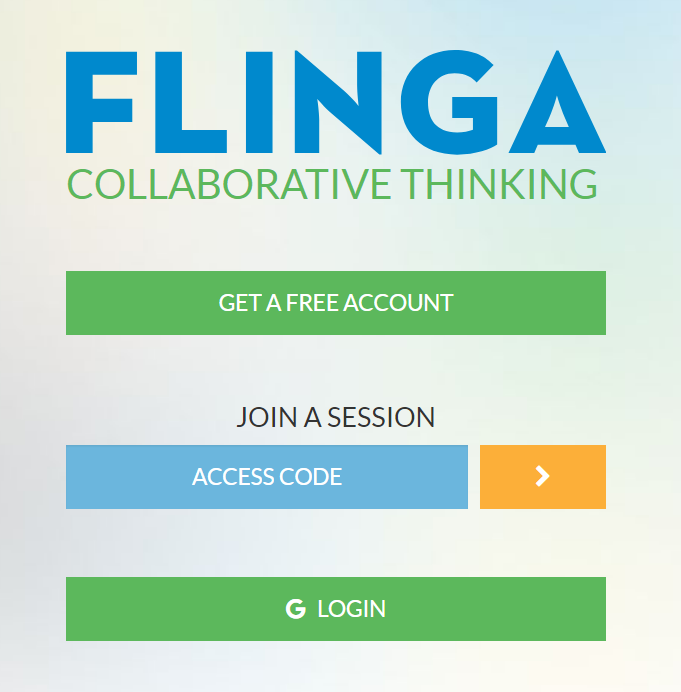 During the small group discussion, make notes in Flinga, an online response tool. 

You can access it via computer or phone.
Using Flinga: Phone
2. Choose the colour to match the question (or grey if you don't want your comments recorded)
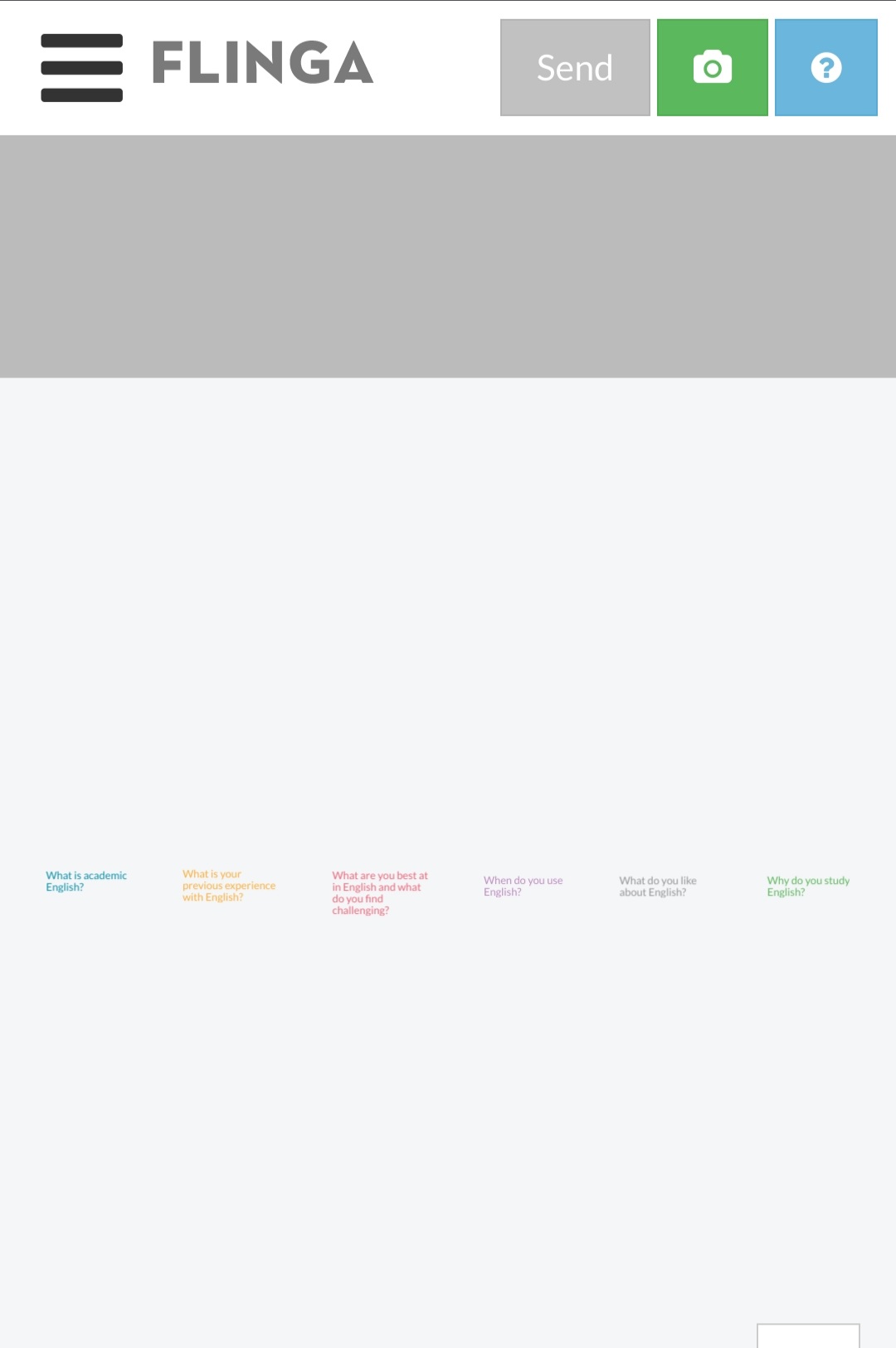 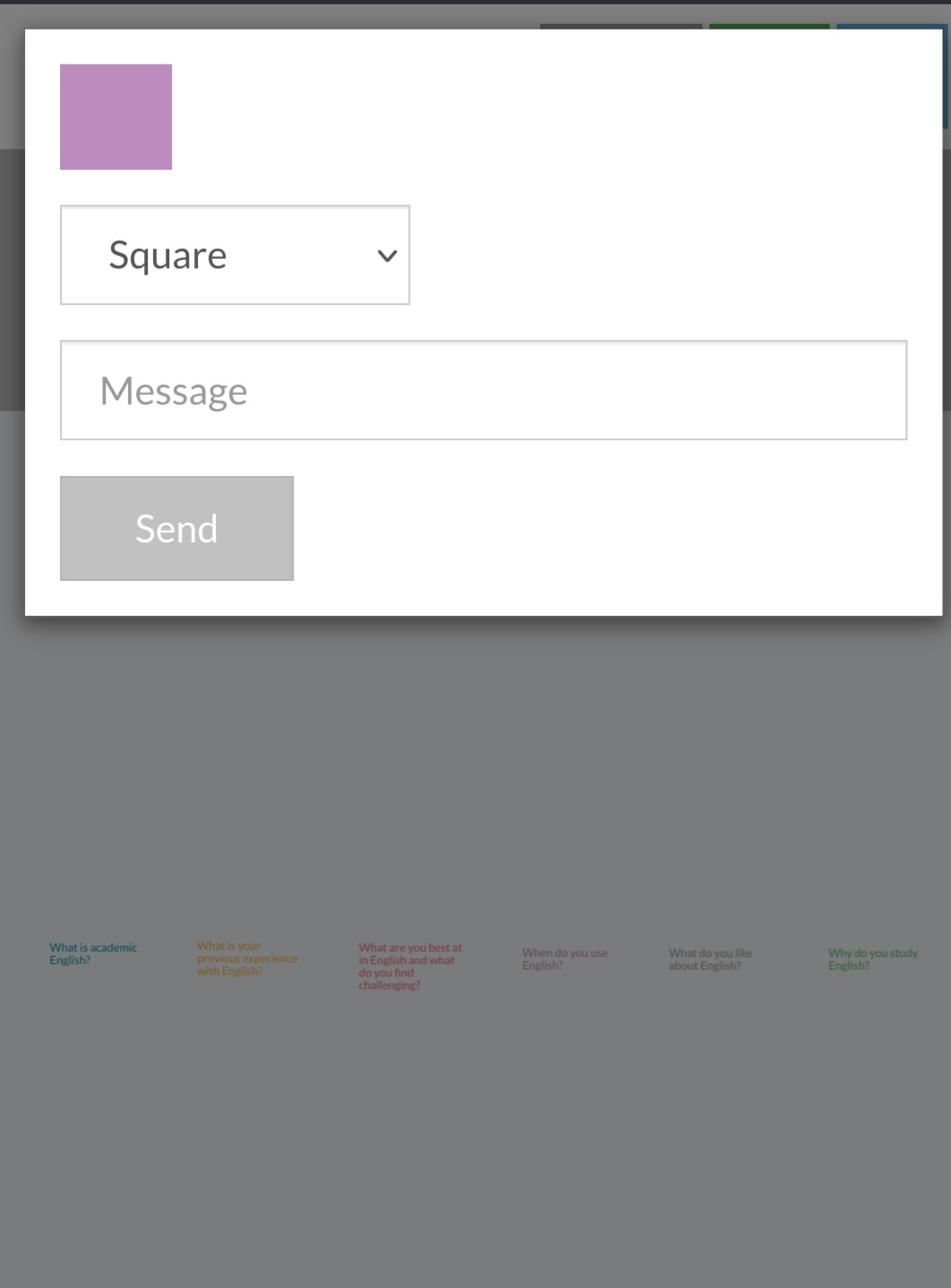 Hit “Send”
- a pop-up window appears
3. Write your response
4. Hit “Send”
After clicking send, you can drag your answer to where you want it
Using Flinga: Computer
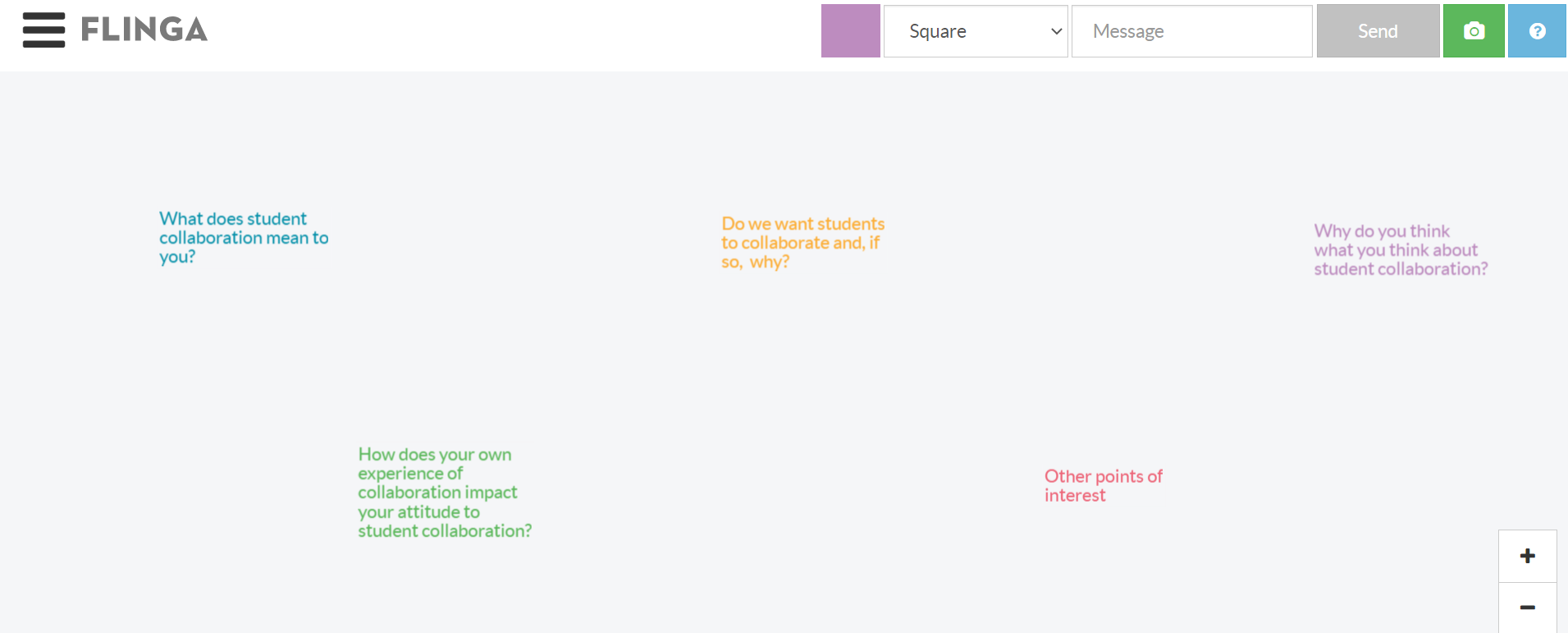 Choose the colour to match the question (or choose grey if you don’t want your comments recorded)
Hit send
Write your response
Then you can drag your answer to where you want it
Today’s Session: Student Collaboration
Specifically, collaborative assignments where students work together to produce an artefact e.g.
Theoretical Background
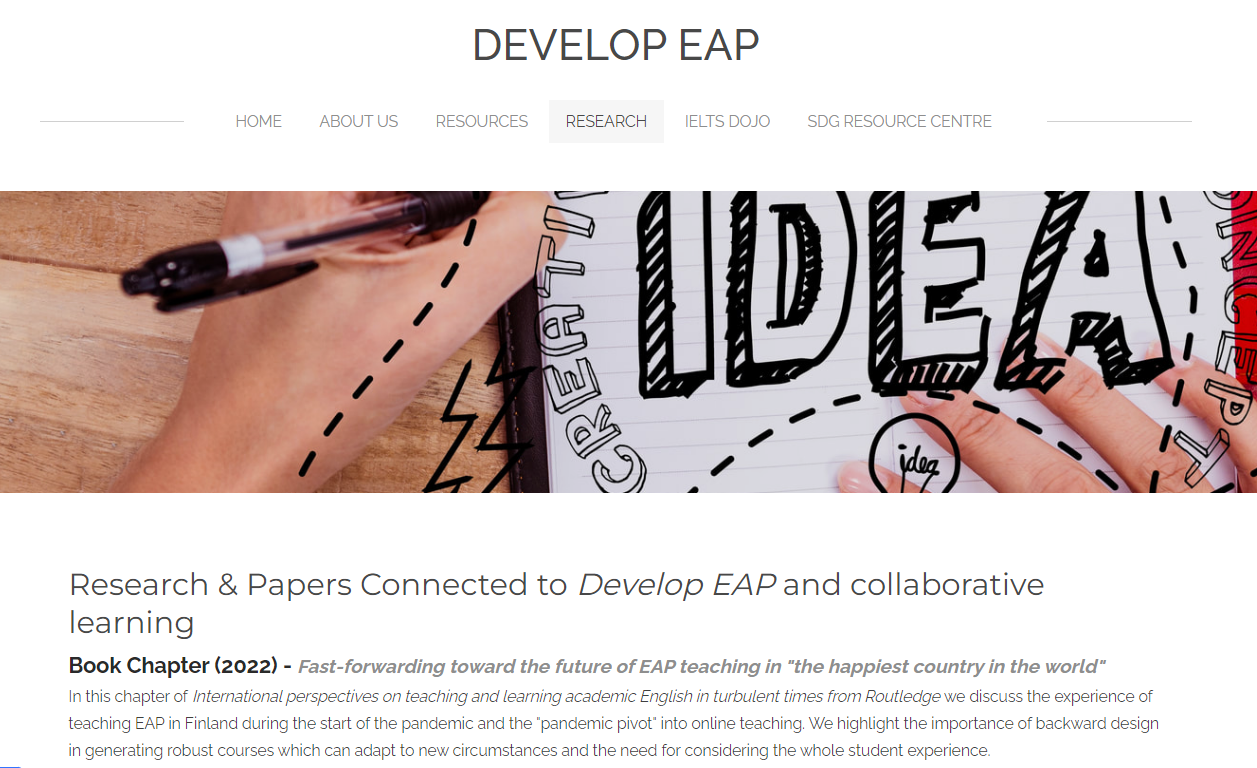 We're not going to cover the literature on collaborative learning or assessment today.

Our research and publications about collaboration can be found at:
https://developeap.weebly.com/research.html
Our Research Interests
Following a Grounded Theory approach utilising surveys and in-depth interviews.
31 surveys (to date)
20 interviews 
(to date)
16 interviews 
(to date)
Main areas of discussion
We’ll be sharing early concepts that have emerged from our data to help facilitate discussion in three areas.
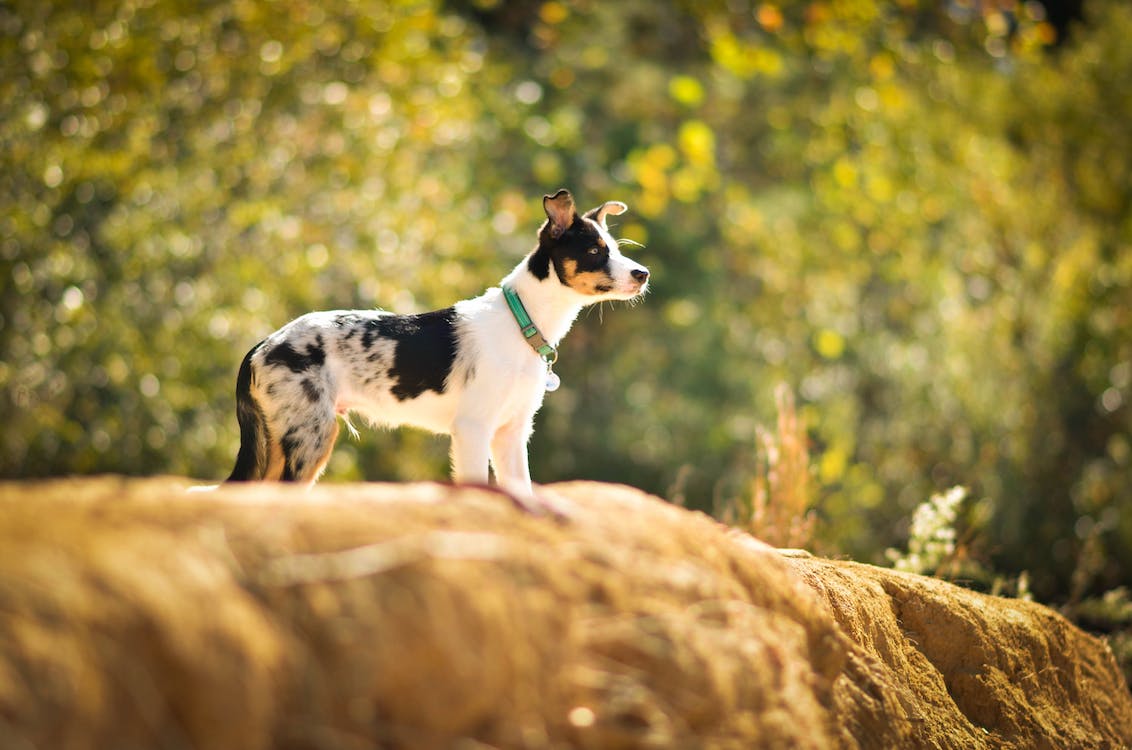 Beliefs about collaboration
Emergent concepts: Beliefs
Beliefs
Flinga.fi/FJGHFPF
COLLABORATION ECHOES: Why do you think what you think about student collaboration, i.e. how did your beliefs develop?

EXPERIENCE TRUMPS THEORY: How did you come to learn about student collaboration?

JAGGED EXPERTISE: How confident are you in your knowledge and expertise of student collaboration?
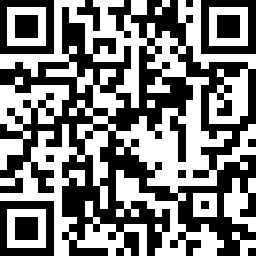 Finish
10 mins
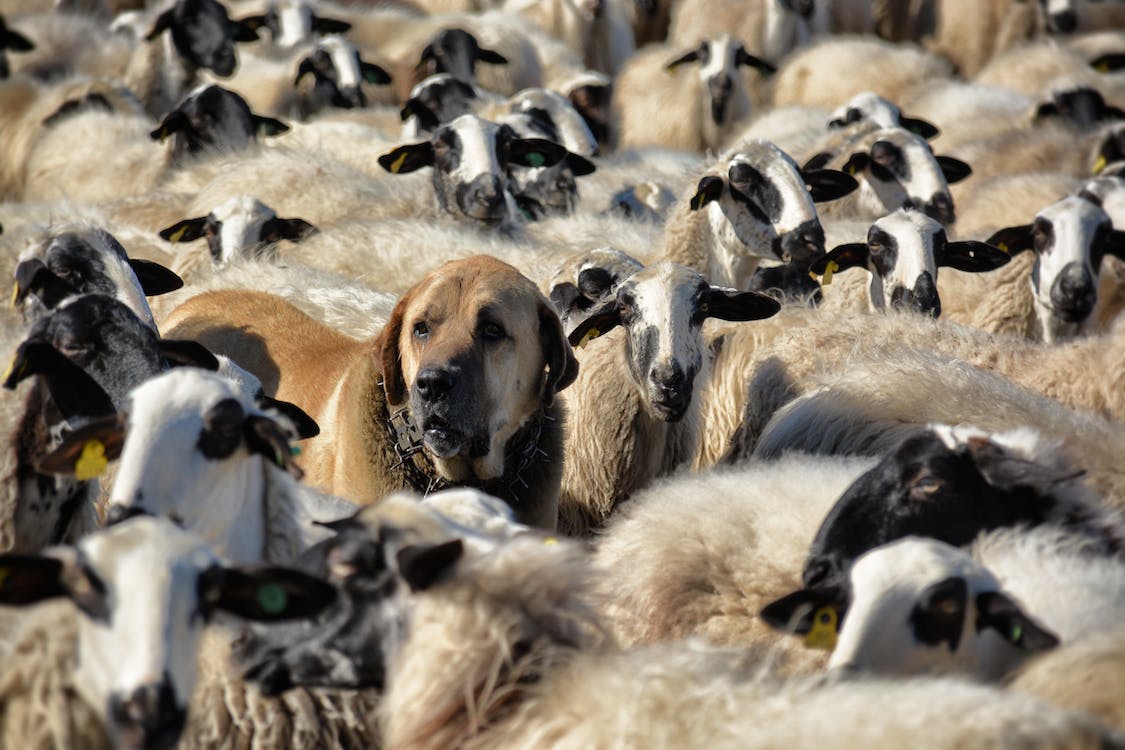 Facilitating collaborative assignments
Emergent concepts: Facilitation
Facilitation
Flinga.fi/F3FCPT9
ENGAGEMENT TRIBES: What is the role of the teacher in a student collaboration?

COLLABORATION FOUNDATIONS: How much do you explicitly talk about collaboration with students?

COMPENSATING THE 'DISCIPLINE DEFICIT': How responsible are EAP courses for developing students' wider academic and soft skills? If not in EAP courses, where?
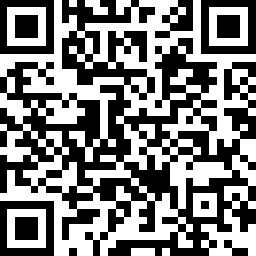 Finish
10 mins
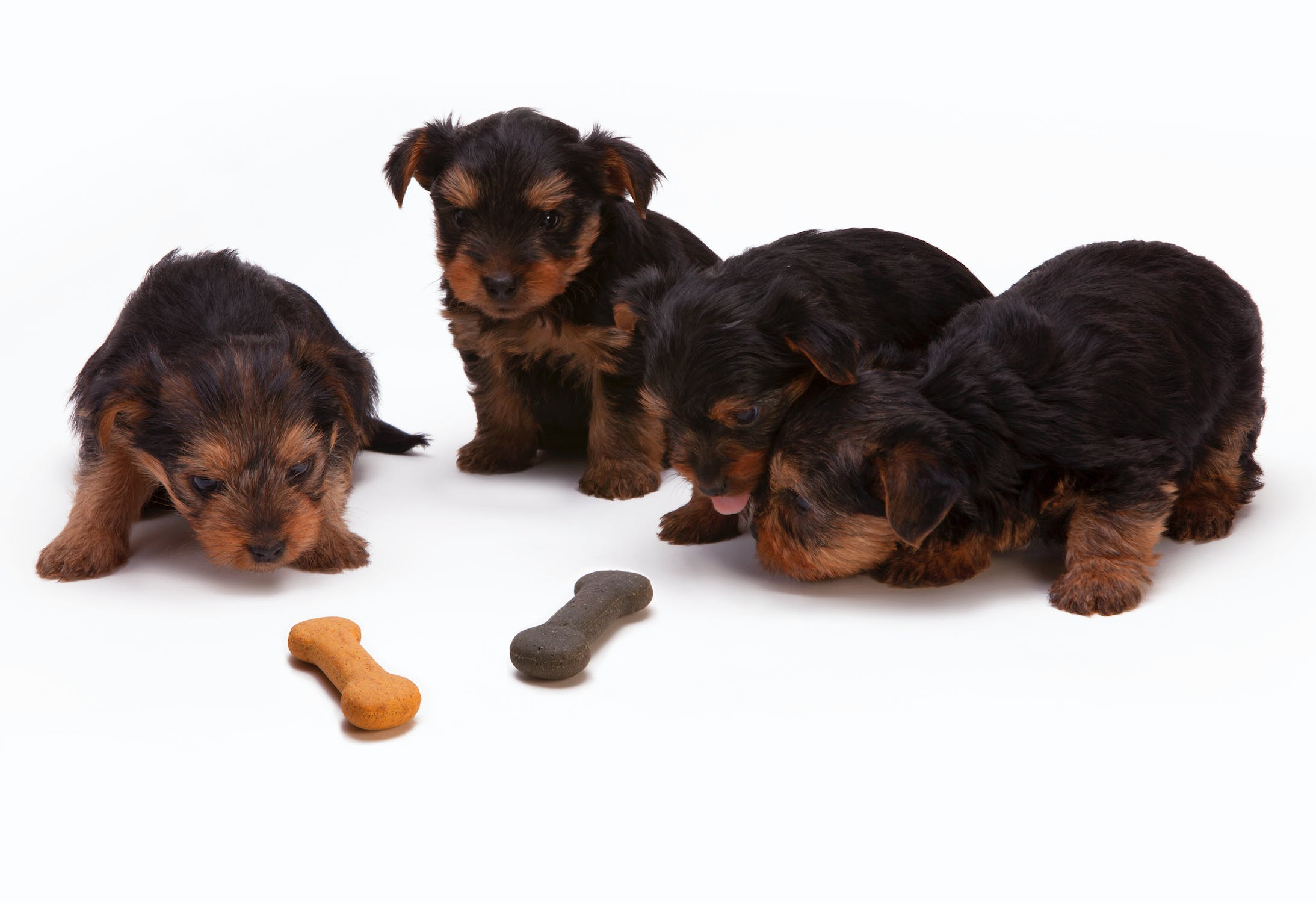 Assessing collaborative assignments
Emergent concepts: Assessment
[Speaker Notes: Sweat assessment 
In a collaborative assessment, effort is more of a concern than individual assignments to EAP assessors.]
Assessment
Flinga.fi/F4Y56Q9
MULTI-LENS ASSESSMENT: In what ways can student collaboration be assessed?

TASK DILUTION: How much assessment is too much assessment? 

PERFORMATIVE COLLABORATION: What do we want to see when students are collaborating?
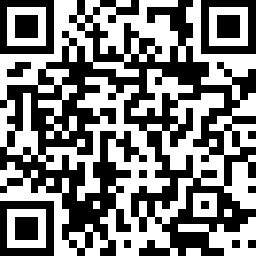 Finish
10 mins
Wrap-up
We scratched the surface of student collaboration today.

There has to be a lot more community discussion about collaboration.

When you get back to your teaching centres ...
KEEP TALKING
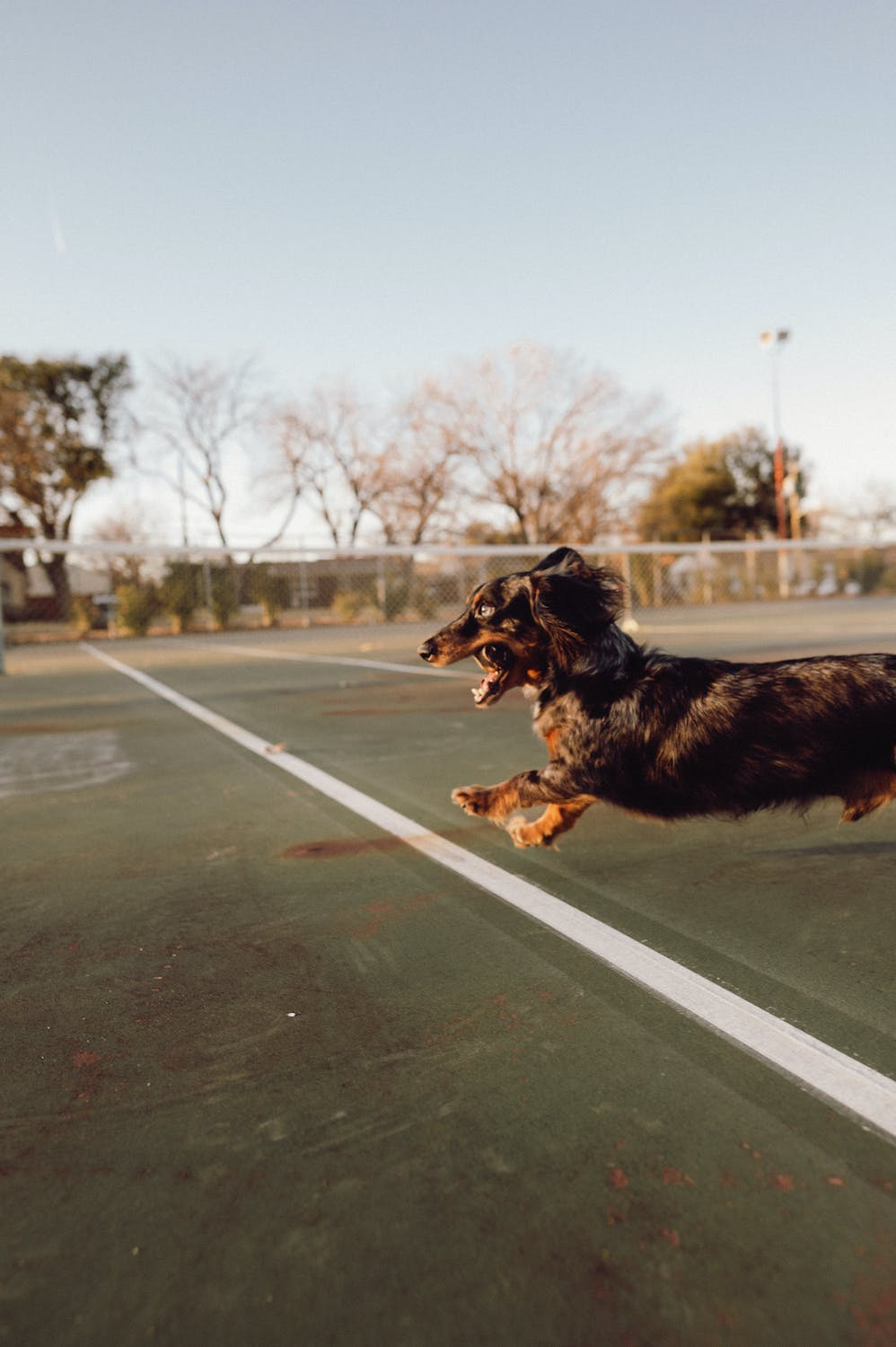 Thank youQuestions or comments?
aebols@utu.fi           &           pflevr@utu.fi
https://developeap.weebly.com
All images from Pexels